INTERVENCIÓN EDUCATIVA EN ALUMNOS CON TEA.
MARISA PÉREZ ALMAZÁN
ORIENTADORA EOEP SORIA
ENTENDIENDO EL ESPECTRO DEL AUTISMO
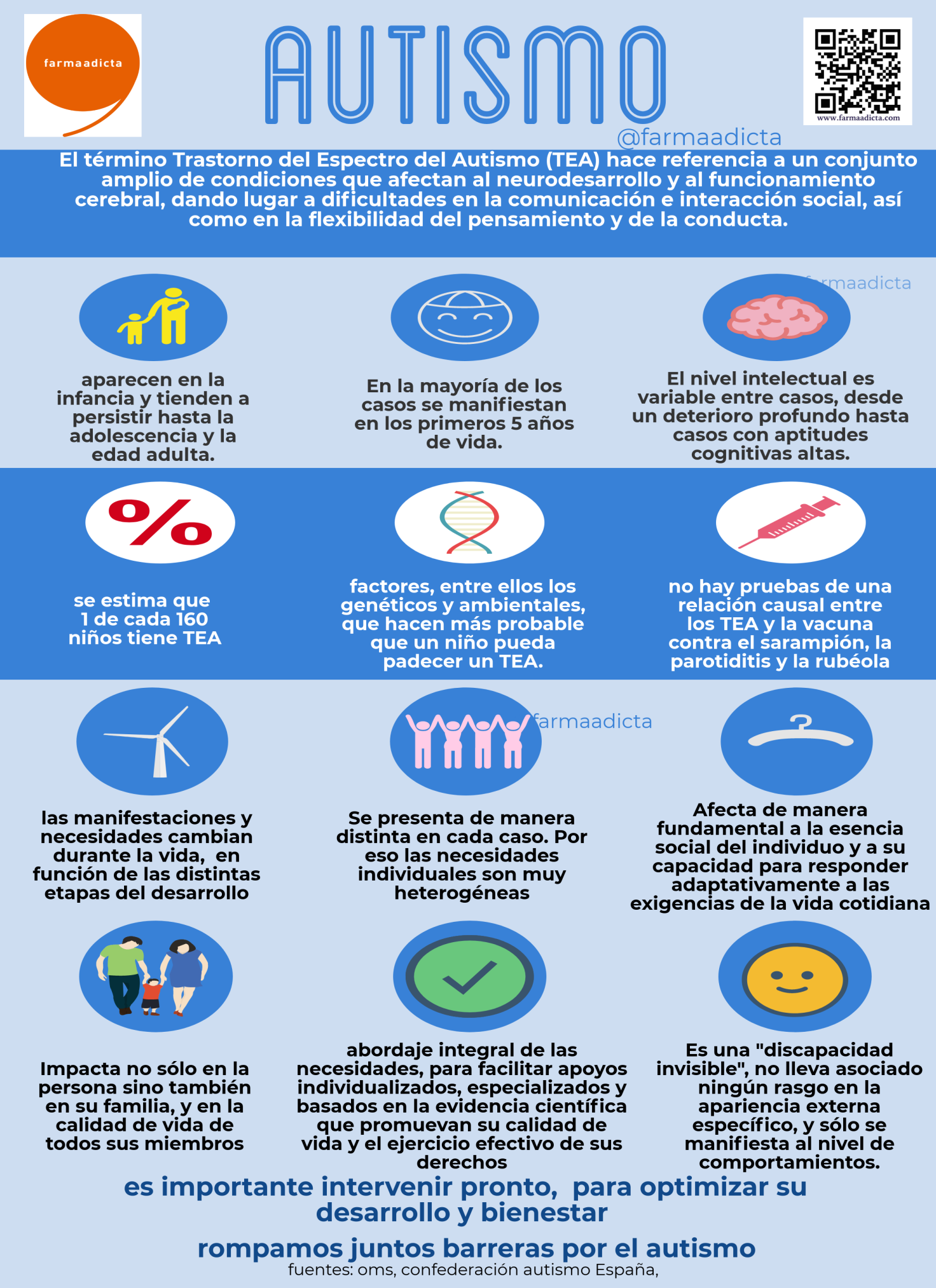 ESPECTRO AUTISTA
NECESIDADES DERIVADAS
Presentación visual de la información
•Usar materiales (imágenes, pictogramas, fotos...) 

•Utilizar la estructura física que guía visualmente a las personas con TEA hacia la comprensión de la tarea y hacia la posibilidad de realizarla correctamente.
Dando respuestas educativas:método TEACCH
TÉCNICAS EDUCATIVAS DEL MÉTODO TEACCH 

a. Información visual 

b. Organización espacial 

c. Concepto de acabado 

d. Rutinas flexibles
Presentación visual de la información
Presentación visual de la información
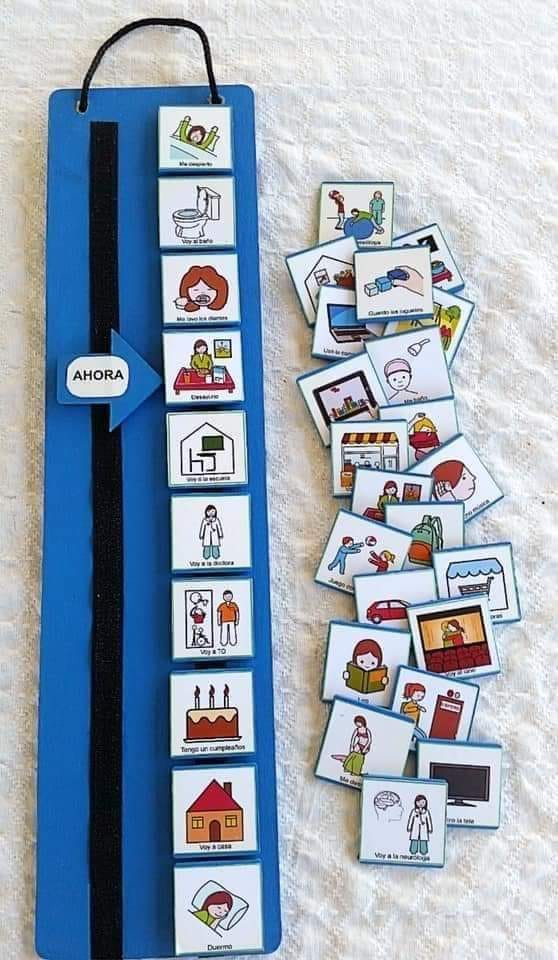 Aulas de E.I o de educación especial
Elaboración de agendas
Ofrecen rutinas para los cambios de actividad. Ya que por sus dificultades de anticipación les es muy difícil de adquirir la secuencia “primero trabajo y después premio y diversión”.
Ajustarse y adecuarse a cada alumno, sus características y clase (equilibrio entre actividades y los tiempos de descanso u ocio, en base al refuerzo que esté asociado o no a las actividades).
Elaboración de agendas
CRITERIOS ELABORACIÓN:
Estructura e información visual
Estructura e información visual
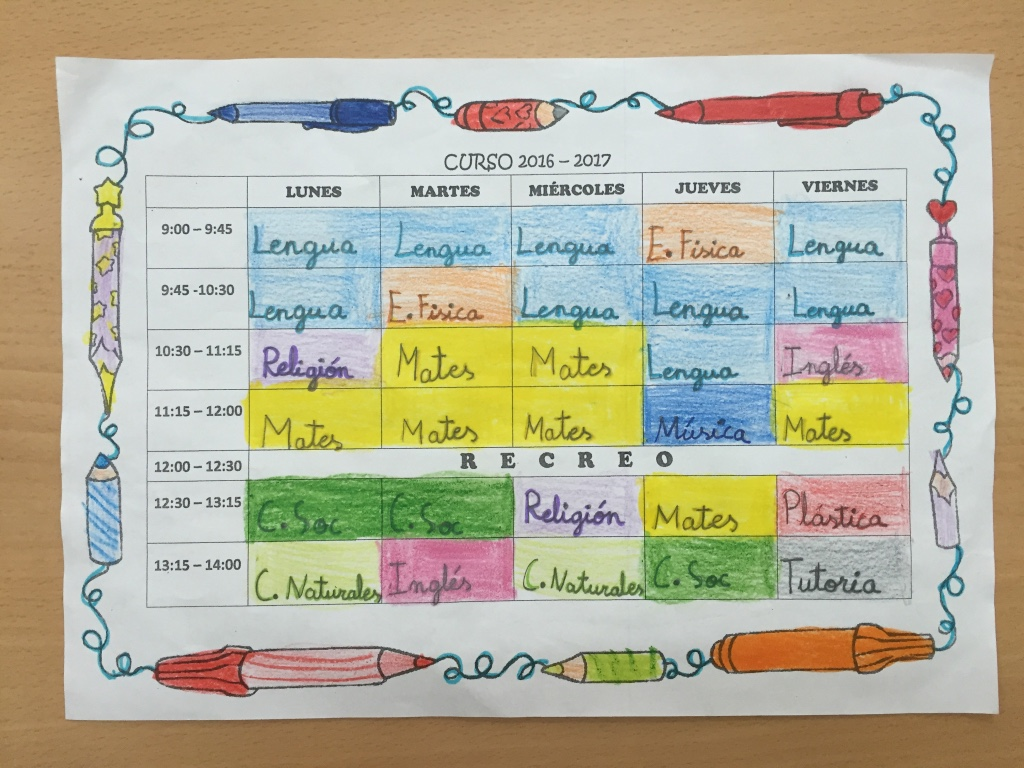 Horario coloreado
Guiones sociales
OBJETIVOS:
dar información de la situación a través de frases descriptivas
dirigir las acciones del protagonista hacia lo que queremos que aprenda
explicarle qué pasa si no hace lo que es adecuado socialmente
recordar lo que es importante aprender de la situación conflictiva.
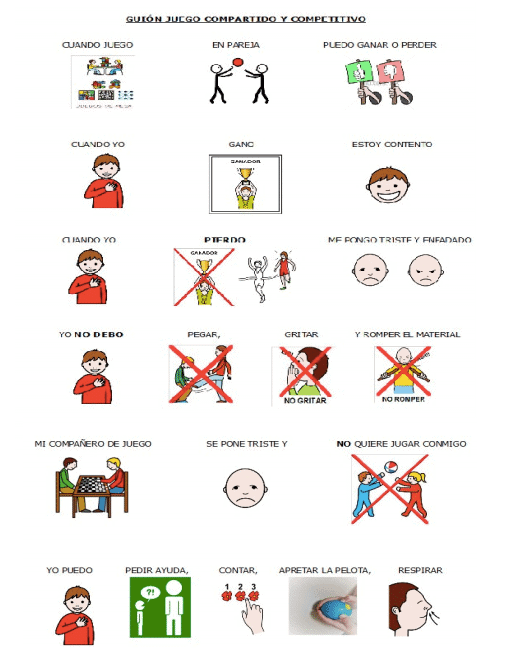 GUION SOCIAL
ESCRITOS EN PRIMERA PERSONA
DESCRIBIMOS LA SITUACION
DIRIGIMOS SUS ACTOS
EXPLICAMOS LO QUE PUEDE 
PASAR/SENTIMIENTOS DE LOS DEMÁS
FRASE DE CONTROL
Estructura e información visual
Cierre visual: lo que es importante, lo cierro dentro de un círculo o de un rectángulo.

Uso de colores para diferenciar las categorías gramaticales, las notas musicales...por ejemplo.

Uso de letras de palo seco: arial, helvetia, verdana, calibri....
Estructura e información visual
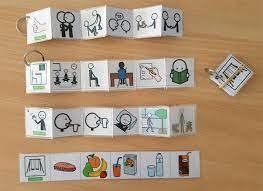 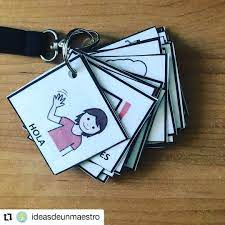 Necesarios para anticipar actividades complementarias o extraescolares
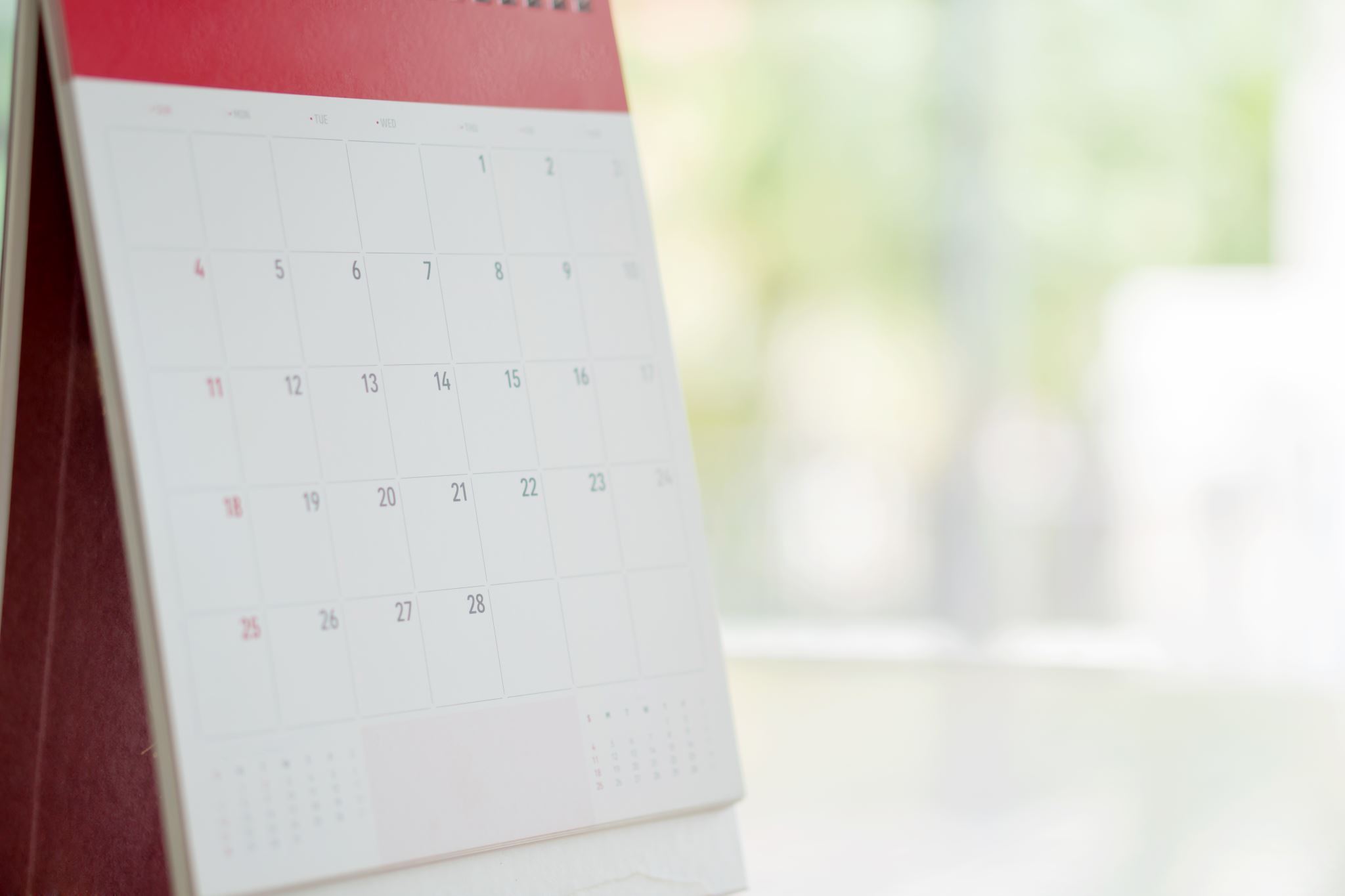 Estructura e información visual
Calendario mensual: disponer la información con varios días de anticipación ayuda en la función ejecutiva de organización y planificación de la tarea.

Disponer en casa de un calendario mensual para que los padres supervisen. La acción tutorial es fundamental.
b. Organización espacial
Un folio en blanco es un "oceáno".

Delimitar el espacio para hacer la tarea, poner rayas para ayudarle a escribir. (recordemos las dificultades motrices).

Utilizar puntos y aparte frecuentes en los enunciados.
b. Organización espacial (aulas de E.I.)
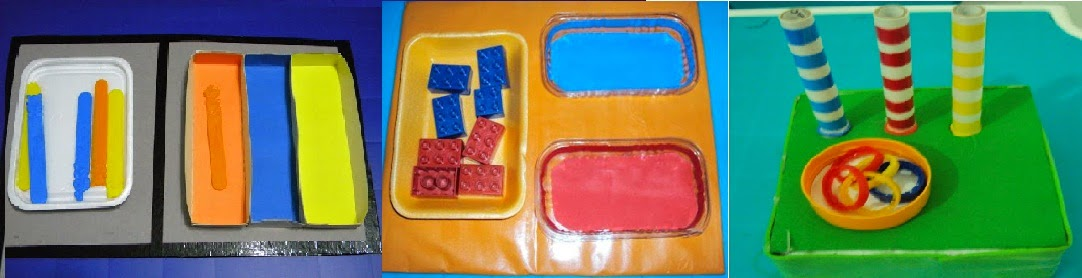 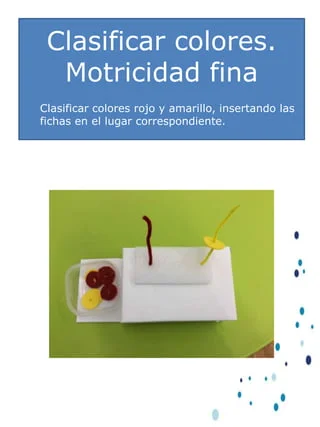 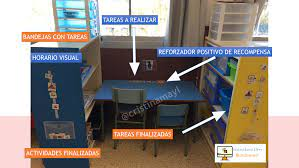 b. Organización espacial
ESTRATEGIAS ORGANIZACIÓN DEL AULA 

Destacar visualmente los lugares o rincones (cerciorándonos que son claramente perceptibles por ellos). 

Adaptar el aula a sus necesidades, características cognitivas y emocionales, por ejemplo, dejarle un pupitre libre al lado para que pueda tener más espacio para dejar sus materiales

Minimizar los elementos visuales y auditivos distractores (limpieza estimular) tanto en las paredes como en su área de trabajo.
c. Concepto de acabado
Por su déficit en las FF EE:

La actividad debe tener principio y fin.
Muchos no son capaces de saber cuánto dura una actividad, lo que puede causarles angustia. 
Saber cuánto trabajo se tiene que realizar y tener la sensación de realizar progresos hacia un trabajo terminado puede resultar de gran ayuda.
Con este principio metodológico evitamos, que impongan su criterio sobre cuánto van a trabajar o qué cantidad de trabajo van a realizar.
c. Concepto de acabado
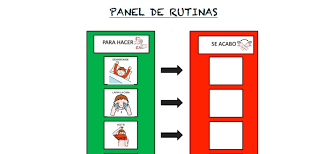 El alumno debe  tener claro:
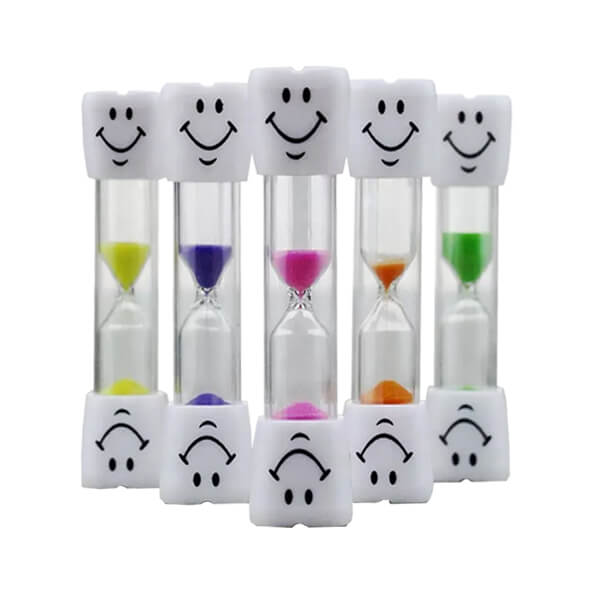 d. Rutinas flexibles
Las rutinas brindan al alumno una estrategia para comprender y predecir el orden de los eventos a su alrededor (disminuyendo su agitación motora y ayudando al desarrollo de destrezas). 
 El no desarrollo de rutinas por parte de los profesionales (terapeutas, maestros y familia) puede conllevar el desarrollo de rutinas con una gran posibilidad de ser menos adaptativas e incluso negativas para el desarrollo del niño. 
 Flexibles (mundo no es invariable): materiales de trabajo ligeramente diferentes, variabilidad en los caminos que se siguen para pasear, en la comida que se le da,
d. rutinas flexibles
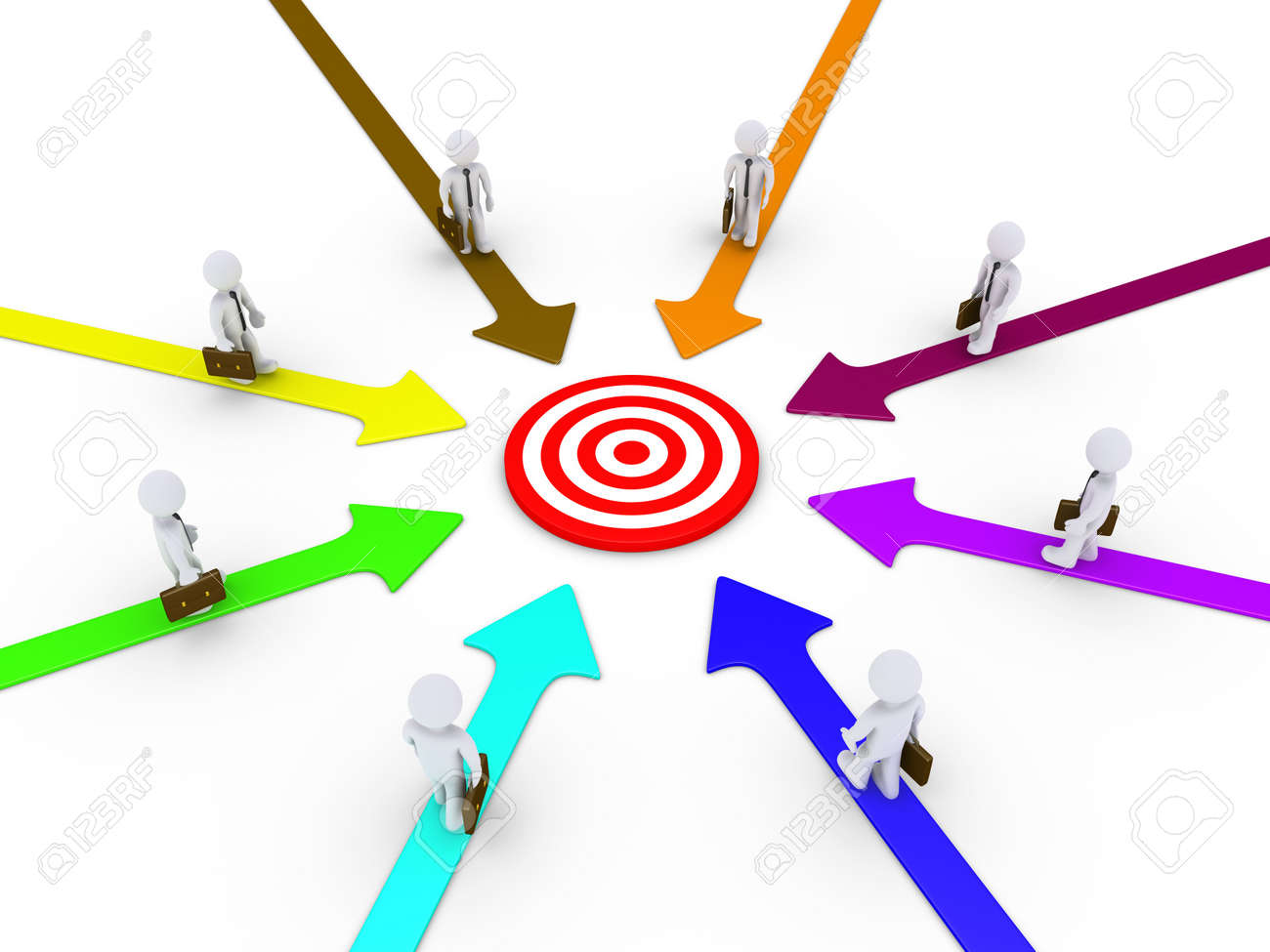 Un objetivo, muchos caminos.
Para trabajar las FFEE debemos preparar distintos materiales para llegar a un objetivo.

Objetivos de aprendizaje académico
Regulación sensorial (predominio de ruta visual y manipulativa)
Cada maestro tiene una forma de hacer. No es necesario unificar actuaciones, pero sí que debe saber cómo trabaja cada profesor y cada profesor debe anticipar y estructurar su sesión.
Trabajando las FF EE
https://jesusjarque.com/para-descargar/fichas-educativas/


Memorys


https://www.familiaydiscapacidad.com/abc-autismo/
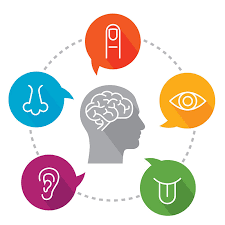 Integración sensorial
https://apacv.org/wp-content/uploads/2017/04/guia-de-Integracion-Sensorial-y-Autismo.pdf
Materiales de trabajo
Editorial pictociencia

Tienda online Ediciones Pictociencia


Adaptaciones curriculares de editorial Aljibe
Libros Adaptación curricular ESO – Adaptaciones Curriculares para (edicionesaljibe.com)


Adaptaciones curriculares de editorial GEU
Adaptaciones curriculares: todo lo que necesitas saber – Blog Editorial GEU